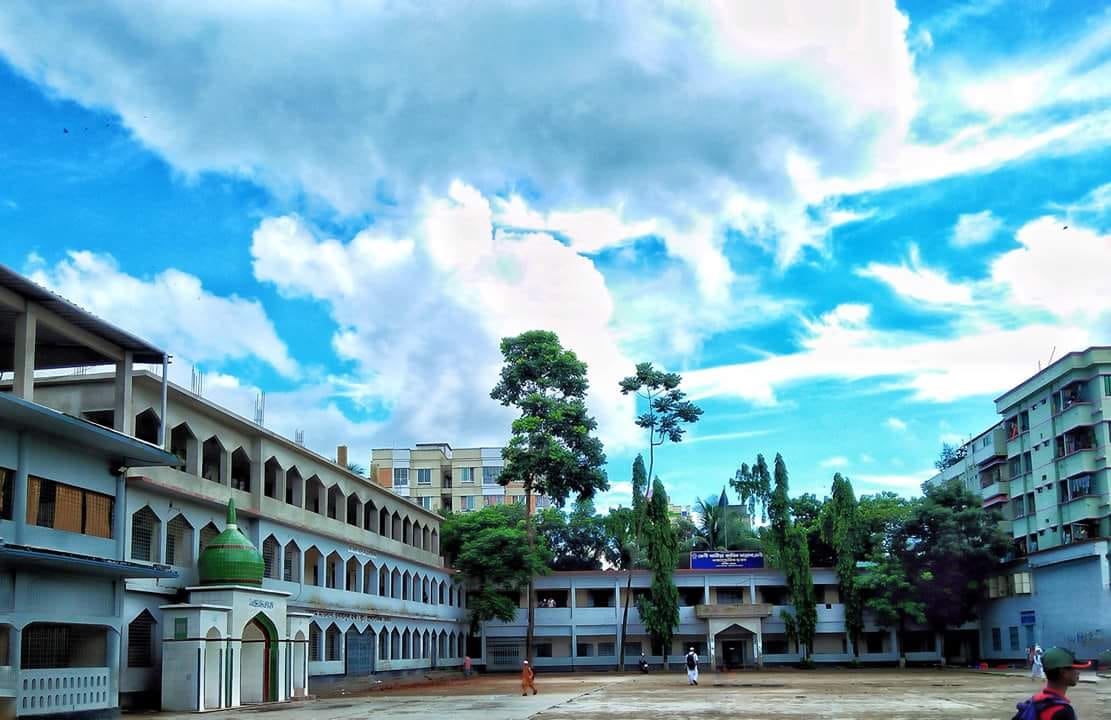 স্বাগতম
পরিচিতি
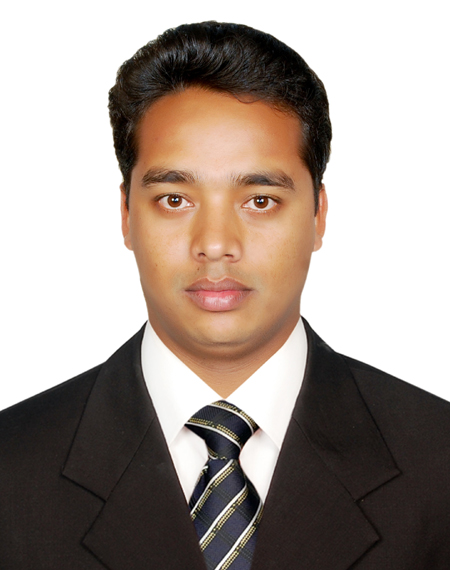 পাঠ পরিচিতি 
নবম-দশম শ্রেণি 
বিষয়ঃ গণিত 
অধ্যায়ঃ ৬
সময়ঃ ৪৫ মিনিট
তারিখঃ ১৫/০২/২০
জিয়াউল হক ভূঁঞা
সহকারী শিক্ষক -গণিত 
ফেনী আলীয়া কামিল মাদ্রাসা
01830123185
লক্ষ কর ও উত্তর দাওঃ
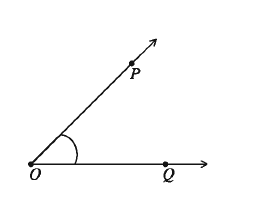 চিত্রটি কিসের ?
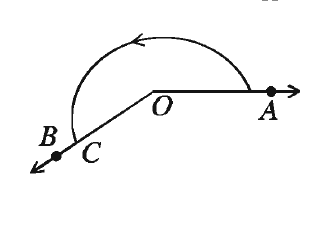 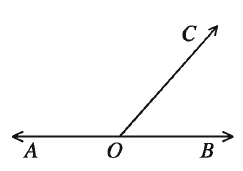 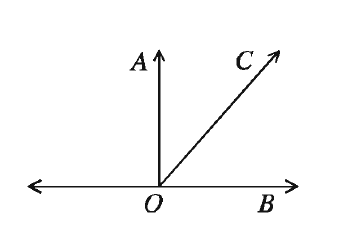 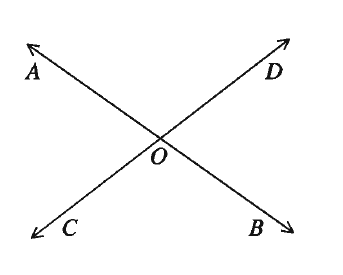 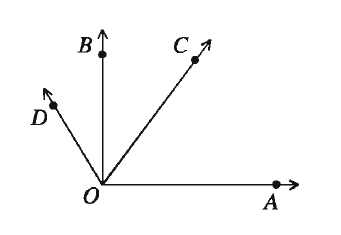 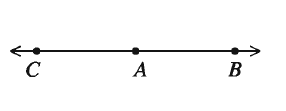 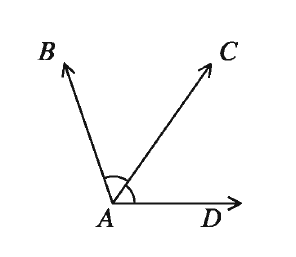 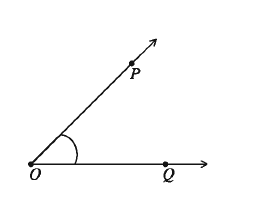 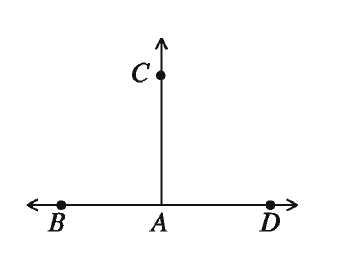 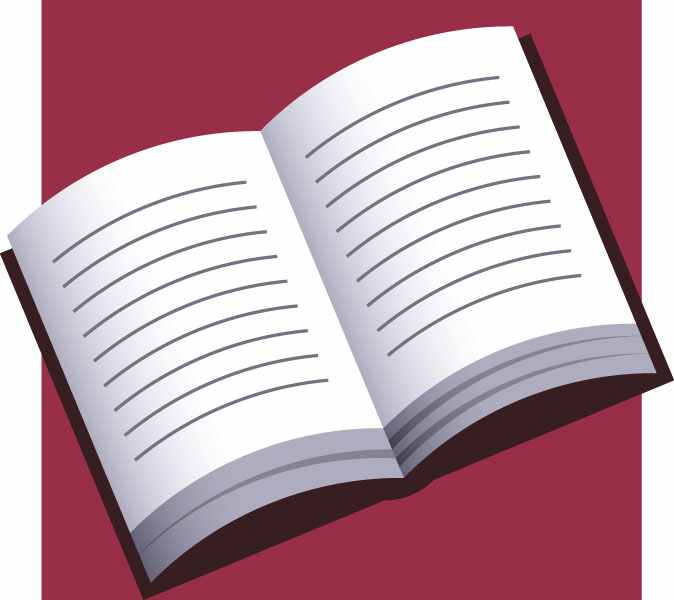 আজকের পাঠ
রেখা,কোণ ও ত্রিভুজ
(বিভিন্ন প্রকার কোণ)
পাঠ শেষে শিক্ষার্থীরা------
১। বিভিন্ন প্রকার কোণ সম্পর্কে বর্ণনা করতে পারবে ।
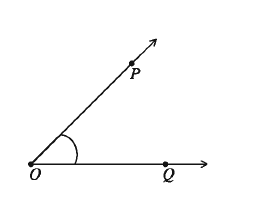 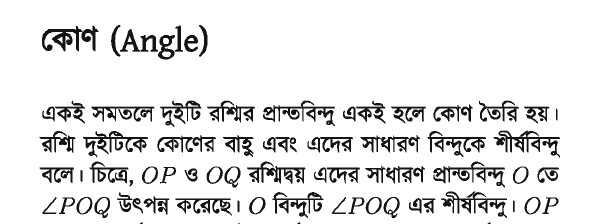 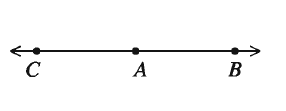 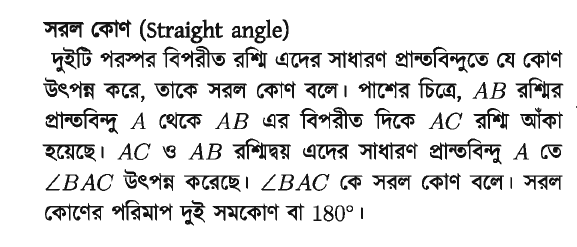 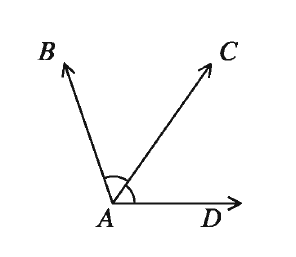 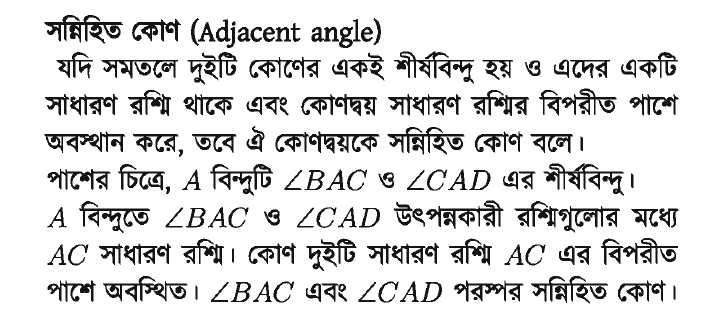 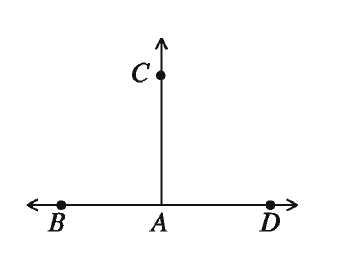 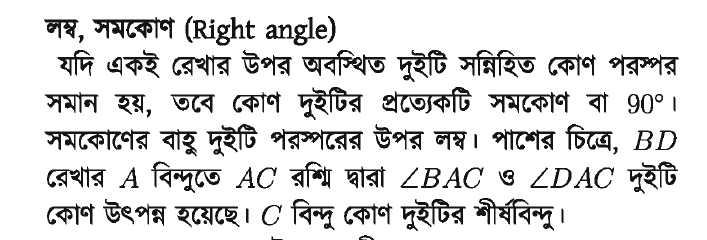 চিত্রসহ কোণ, সরল কোণ ও সন্নিহিত কোণের সংজ্ঞা দাও
একক কাজ
সময়ঃ ৬ মিনিট
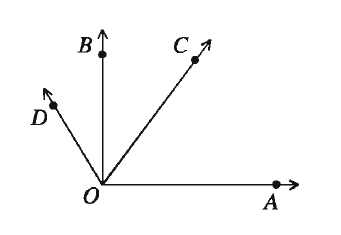 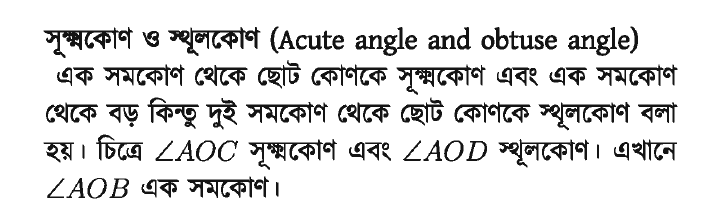 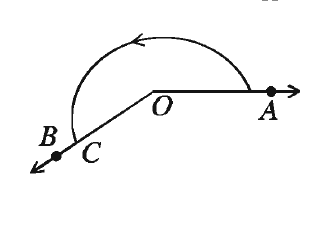 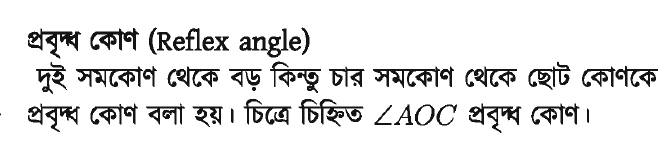 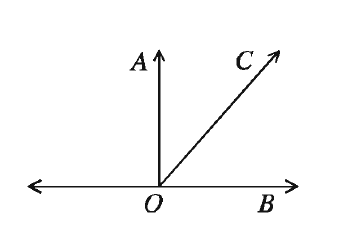 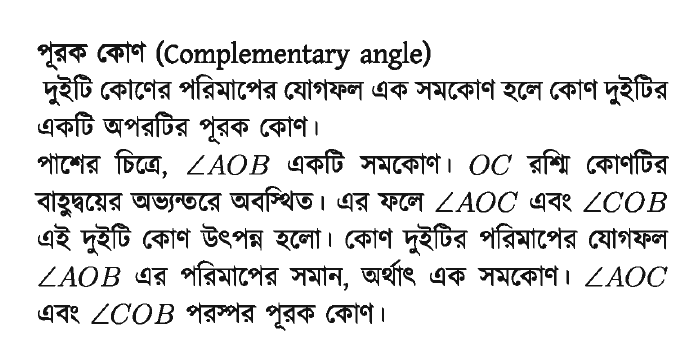 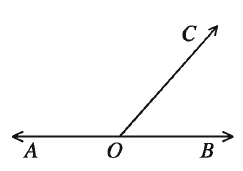 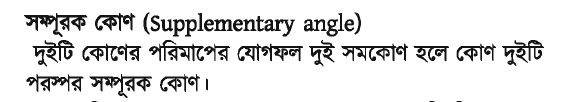 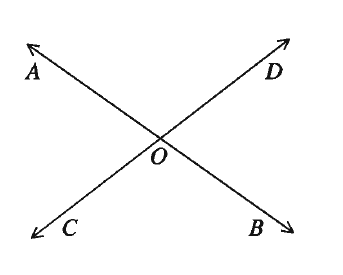 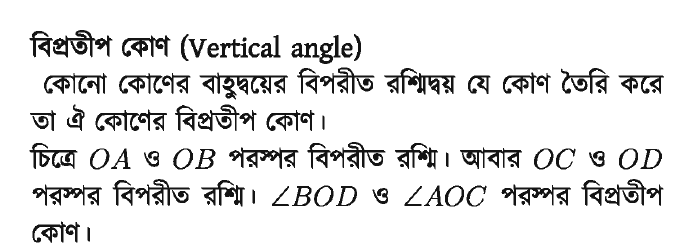 মূল্যায়ন
সময়ঃ ৩ মিনিট
দুইটি কোণের পরিমাপের যোগফল এক সমকোণ হলে  কোণ দূইটির  একটি অপরটির কি ?
ক) সম্পূরক কোণ খ) পূরক কোণ গ) বিপ্রতীপ কোণ ঘ) সরল কোণ
২) সরল কোণের পরিমাণ কত ডিগ্রী ?
বাড়ীর কাজ
চিত্রসহ কোণ, সরল কোণ ,সন্নিহিত কোণ, সমকোণ, সূক্ষকোণ, স্থূলকোণ, প্রবৃদ্ধ কোণ, পূরক কোণ, সম্পূরক কোণ ও বিপ্রতীপ কোণের সংজ্ঞা দাও
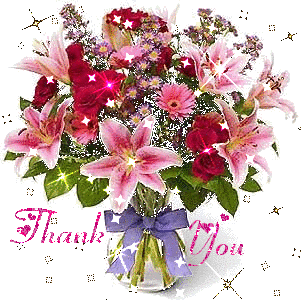